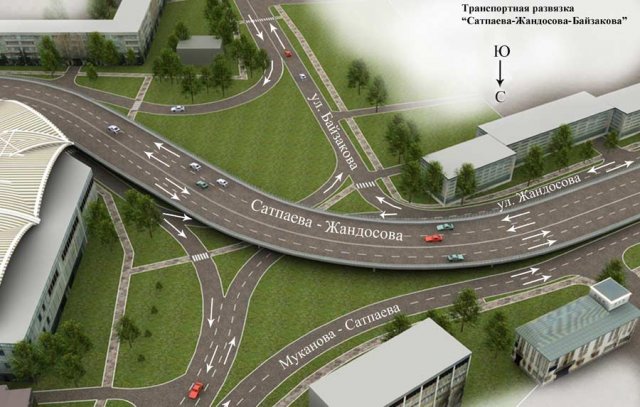 16.03.2014г.  Лазар Г.  (магистрант 2к. КазНУ имени Аль-Фараби, фак-т Международные отношения)
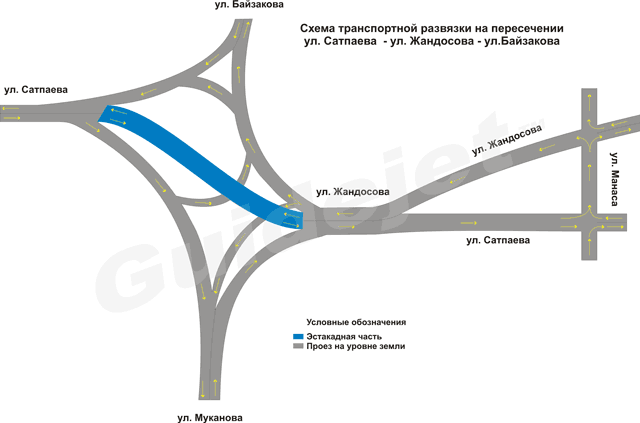 16.03.2014г. Лазар Г.  (магистрант 2к. КазНУ имени Аль-Фараби, фак-т Международные отношения)
отношения)
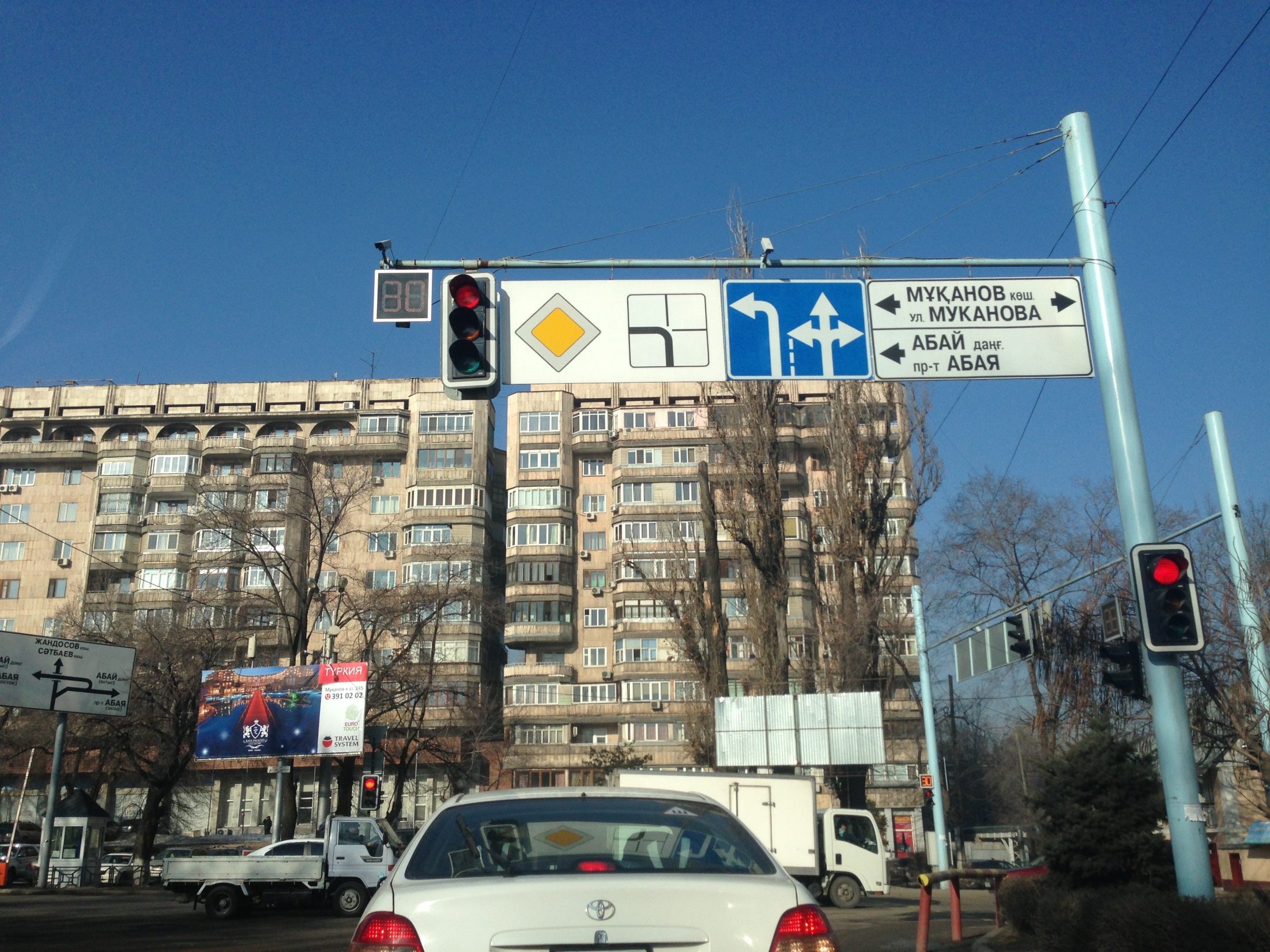 ул.Курмангазы, уг.ул. Муканова
Западное направление
16.03.2014
Лазар Г.  (магистрант 2к. КазНУ имени Аль-Фараби, фак-т Международные отношения)
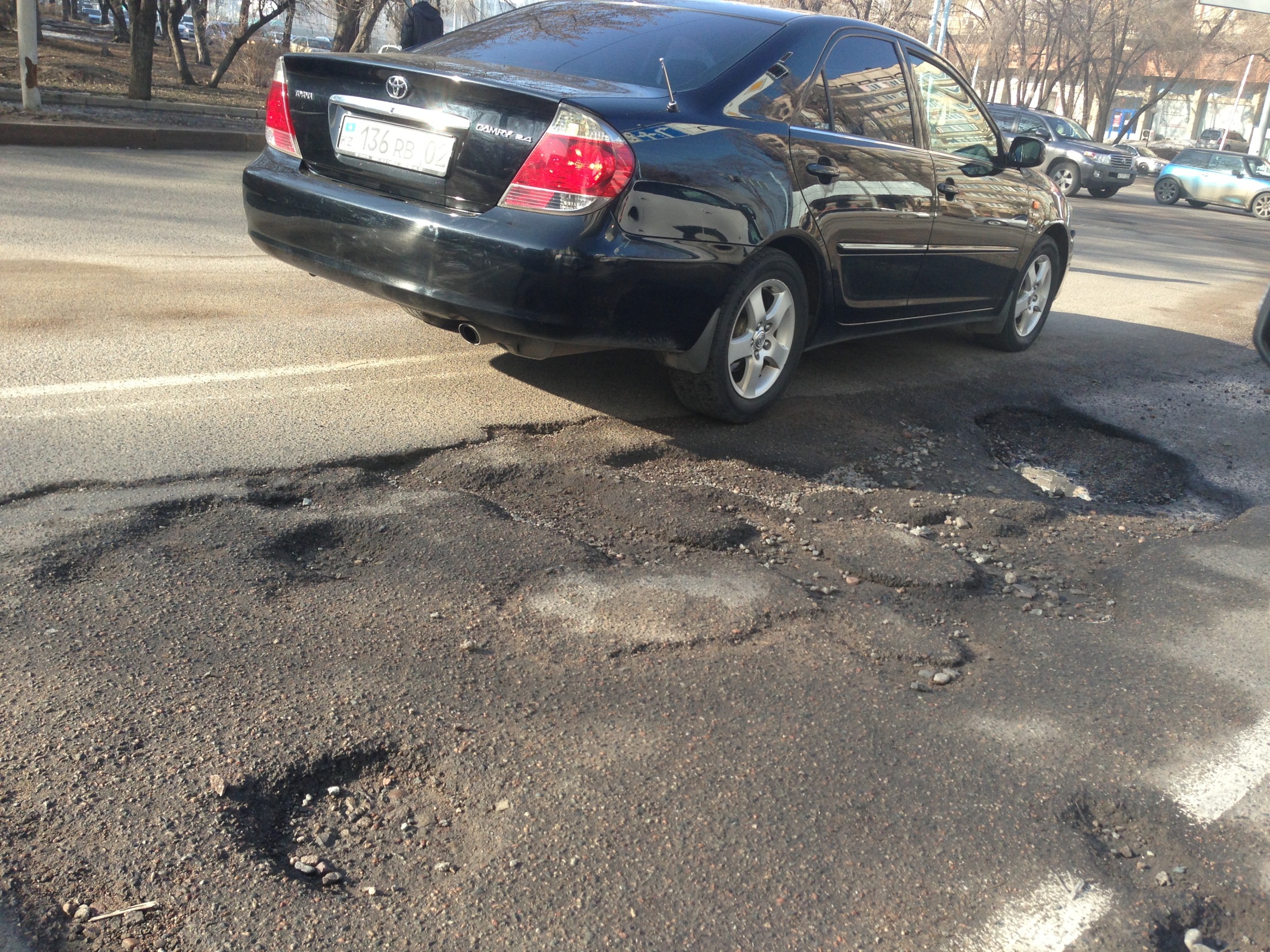 Лазар Г.  (магистрант 2к. КазНУ имени Аль-Фараби, фак-т Международные отношения)
Нарушение ПДД данной автомобили из за дыр
На ул.Курмангазы (уг.ул. Муканова)
16.03.2014
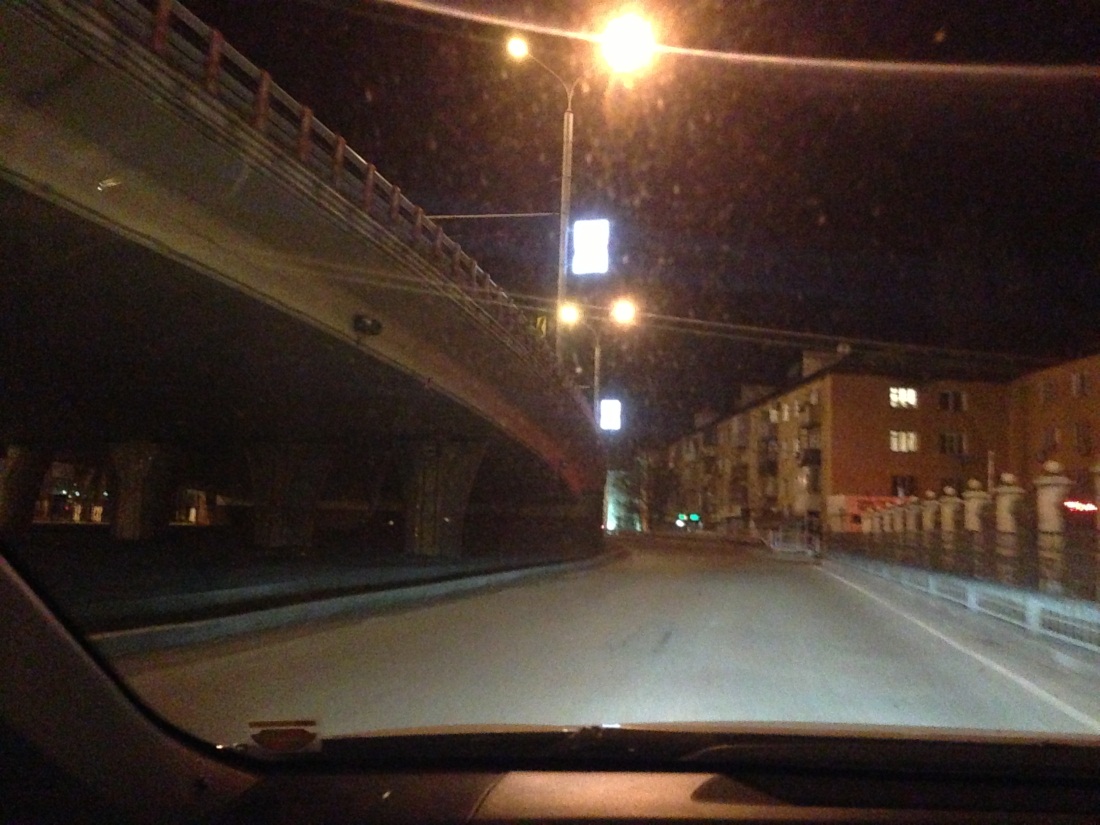 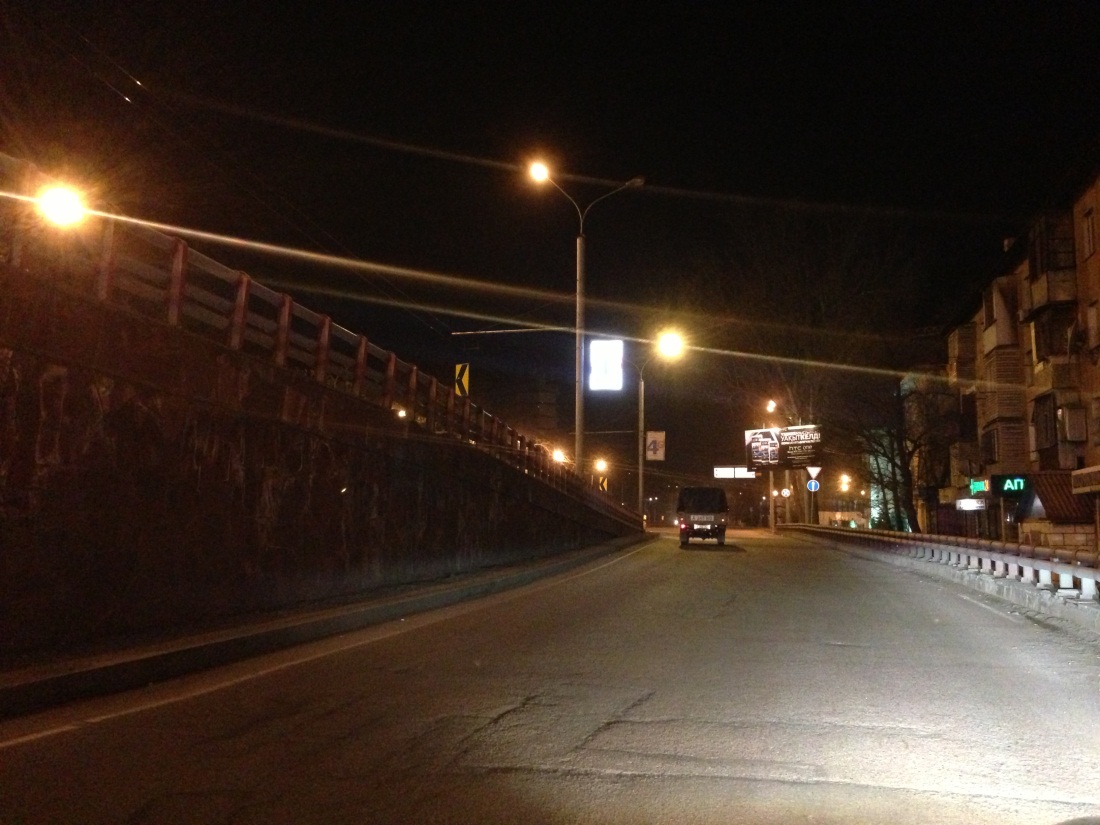 Лазар Г.  (магистрант 2к. КазНУ имени Аль-Фараби, фак-т Международные отношения)
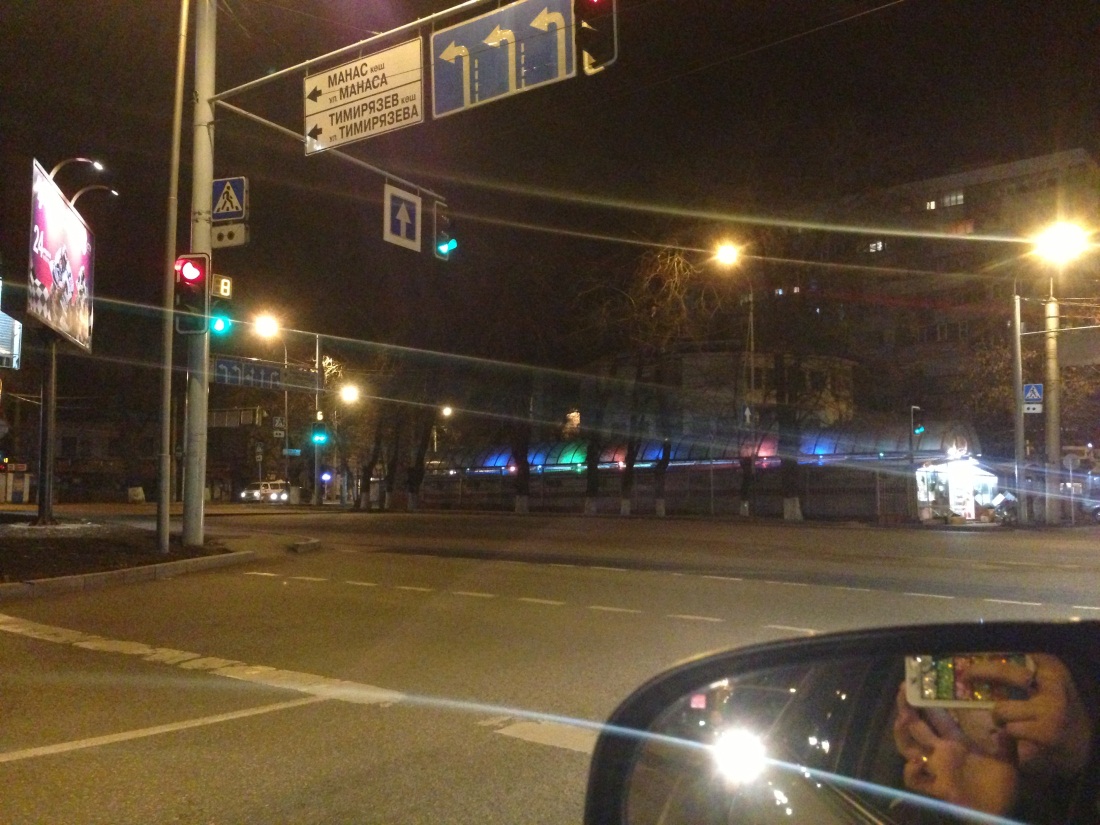 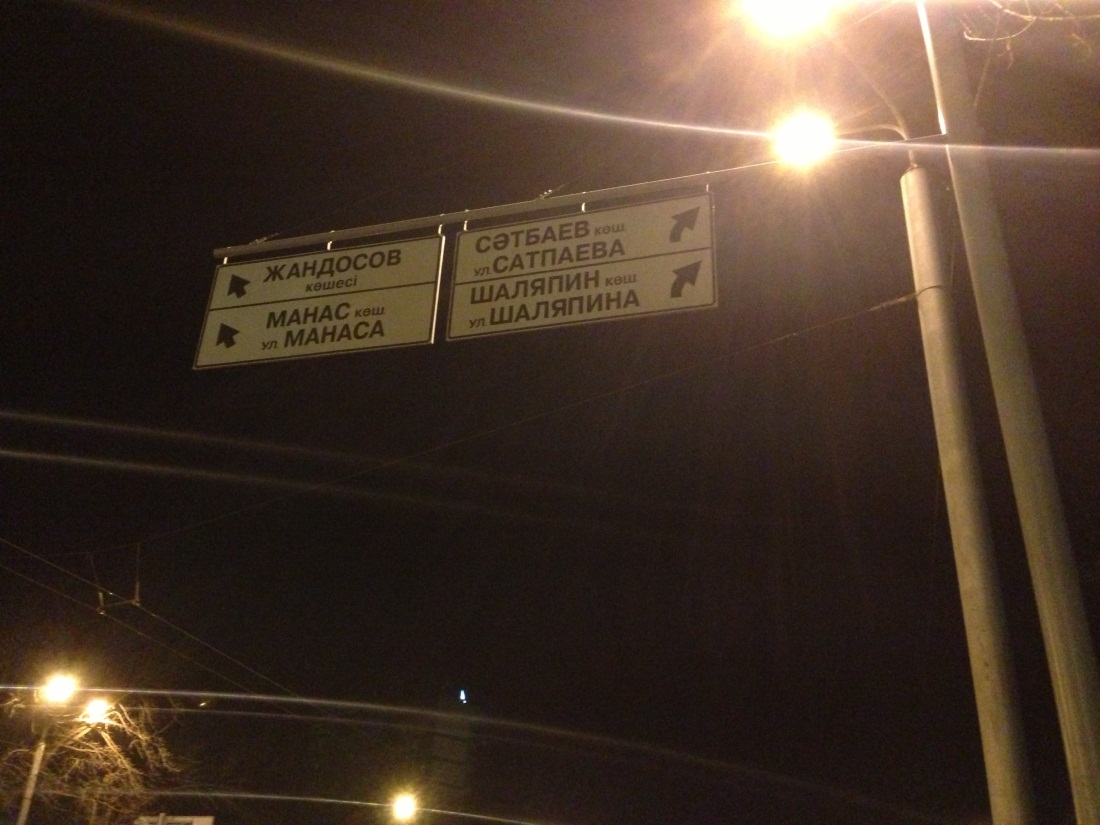 14.03.2014
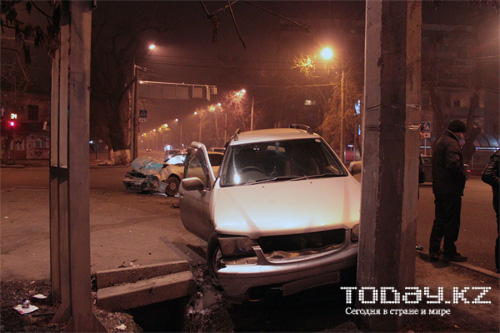 ДТП на ул. Манаса (уг.ул. Джандосова)
В основном, по статистике ГАИ, ДТП происходит по вине водителей 
которые направлялись в южном направлении по ул. Манаса) 16.03.2014г.
Лазар Г.  (магистрант 2к. КазНУ имени Аль-Фараби, фак-т Международные отношения)
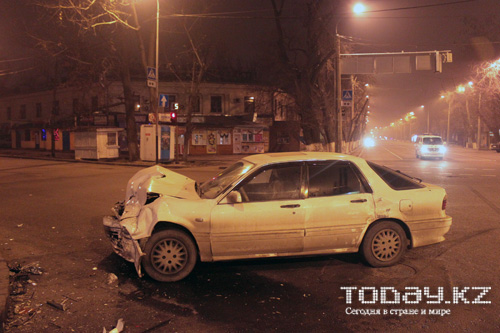 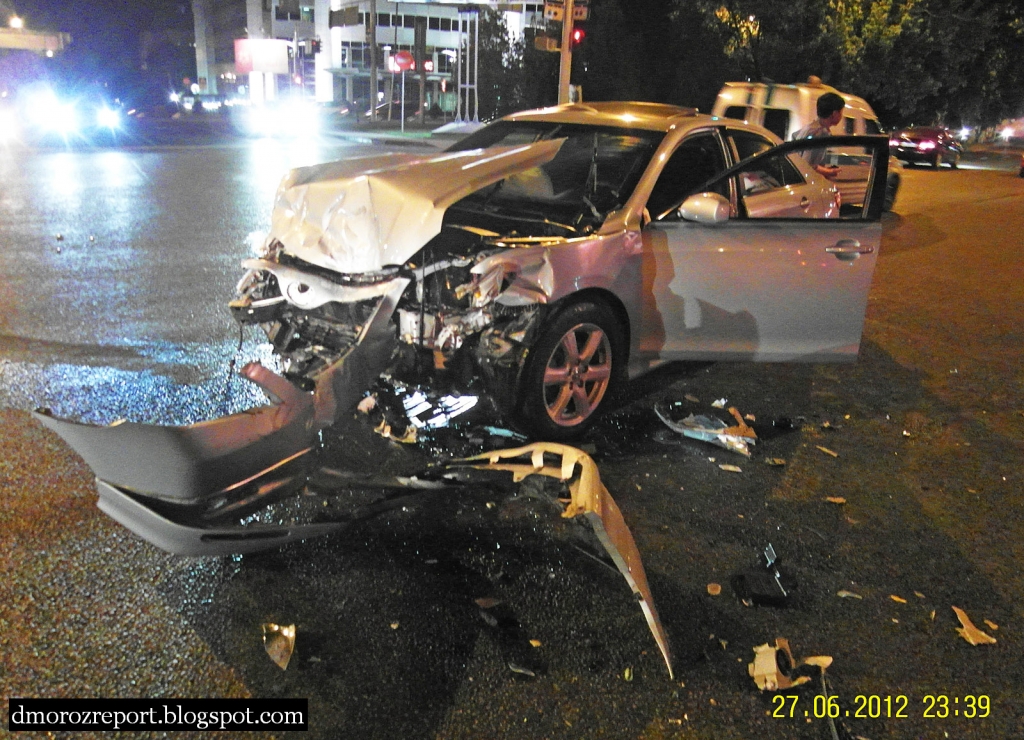 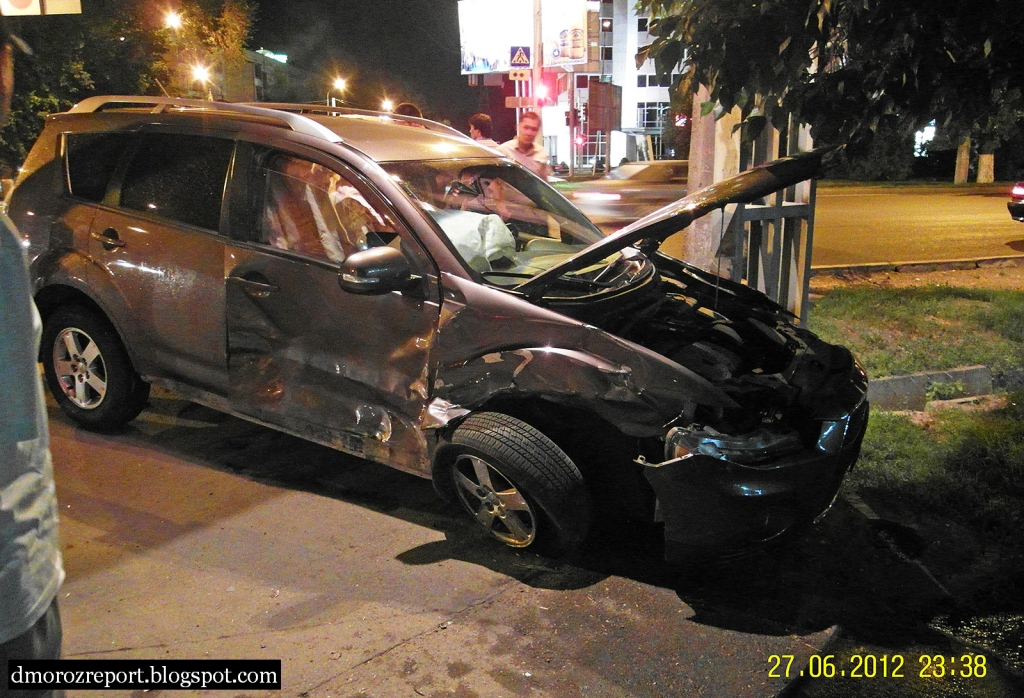 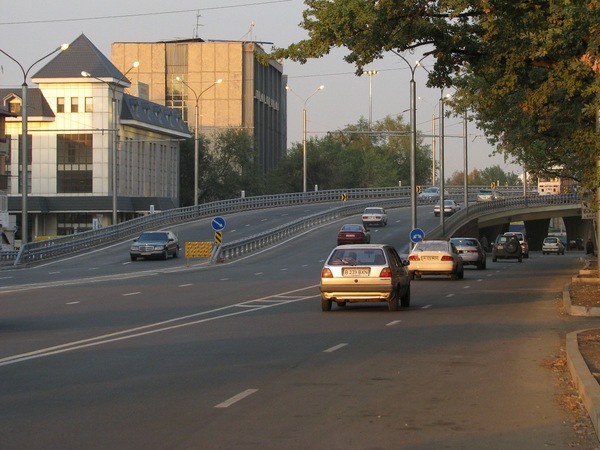 16.03.2014г. Лазар Г.  (магистрант 2к. КазНУ имени Аль-Фараби, фак-т 
Международные отношения)
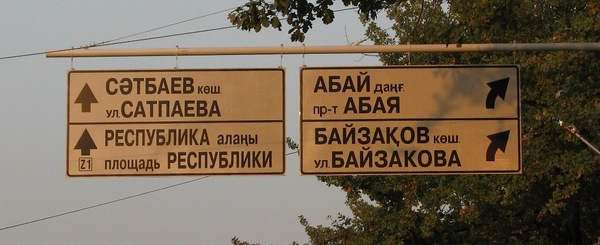 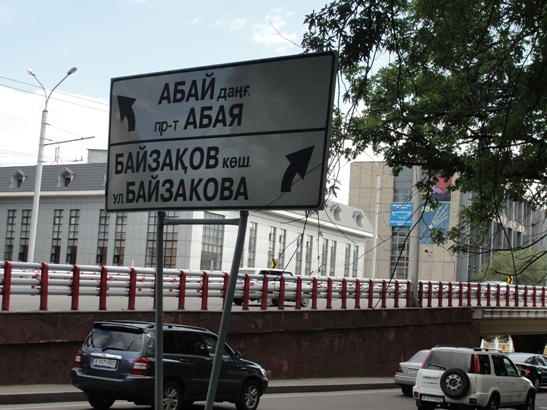 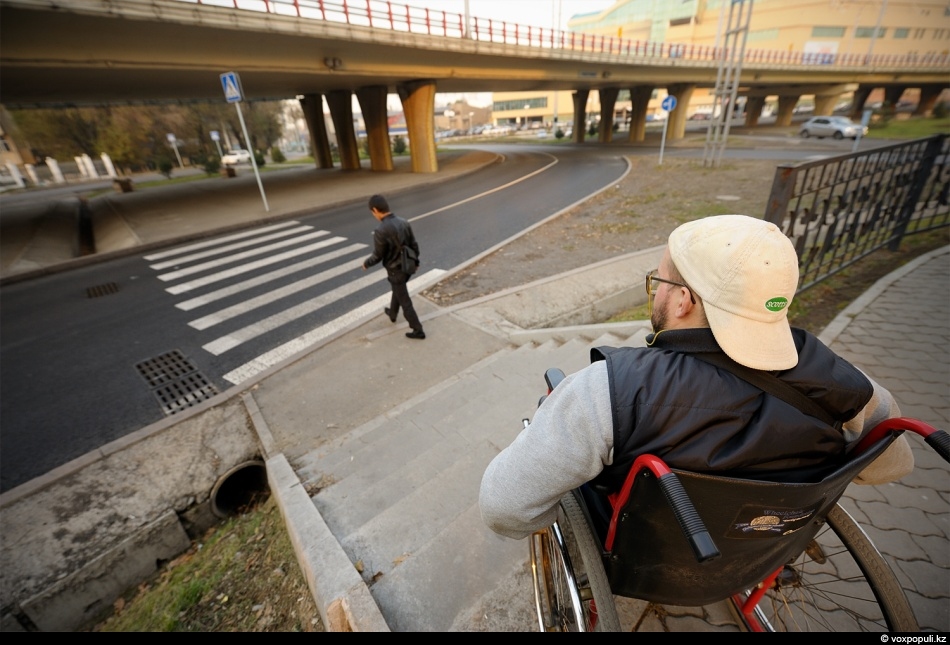 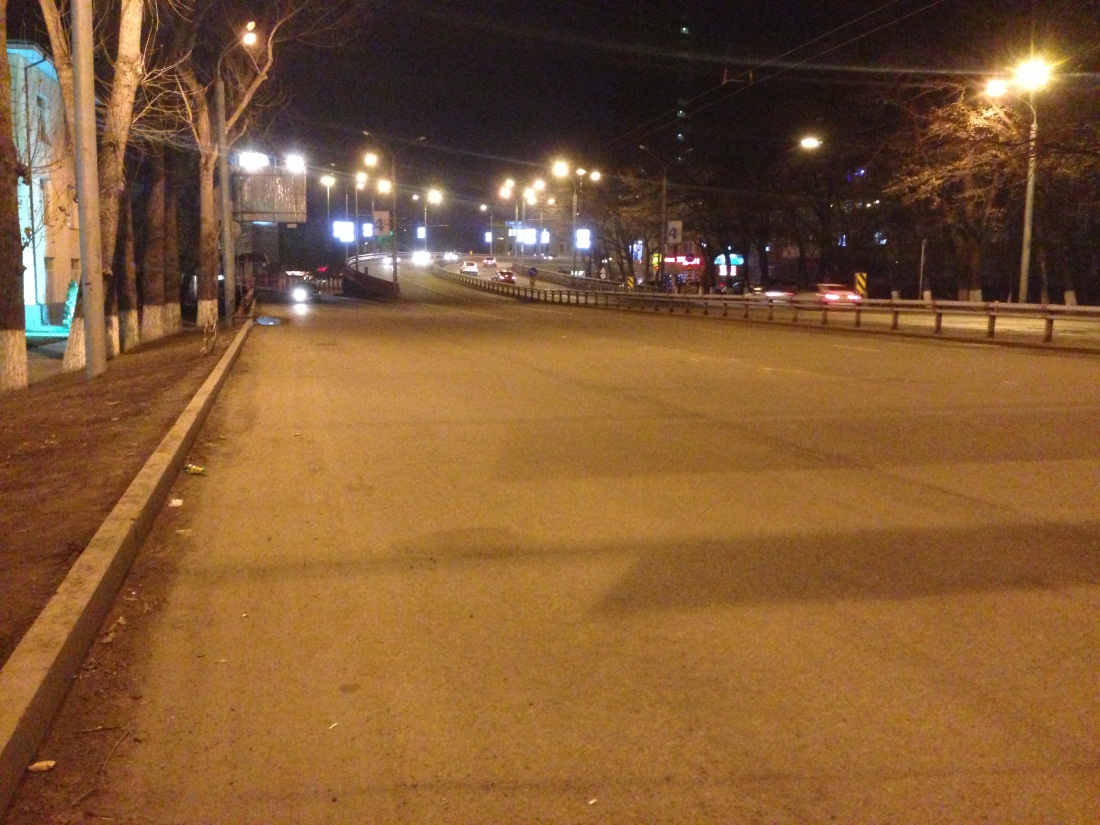 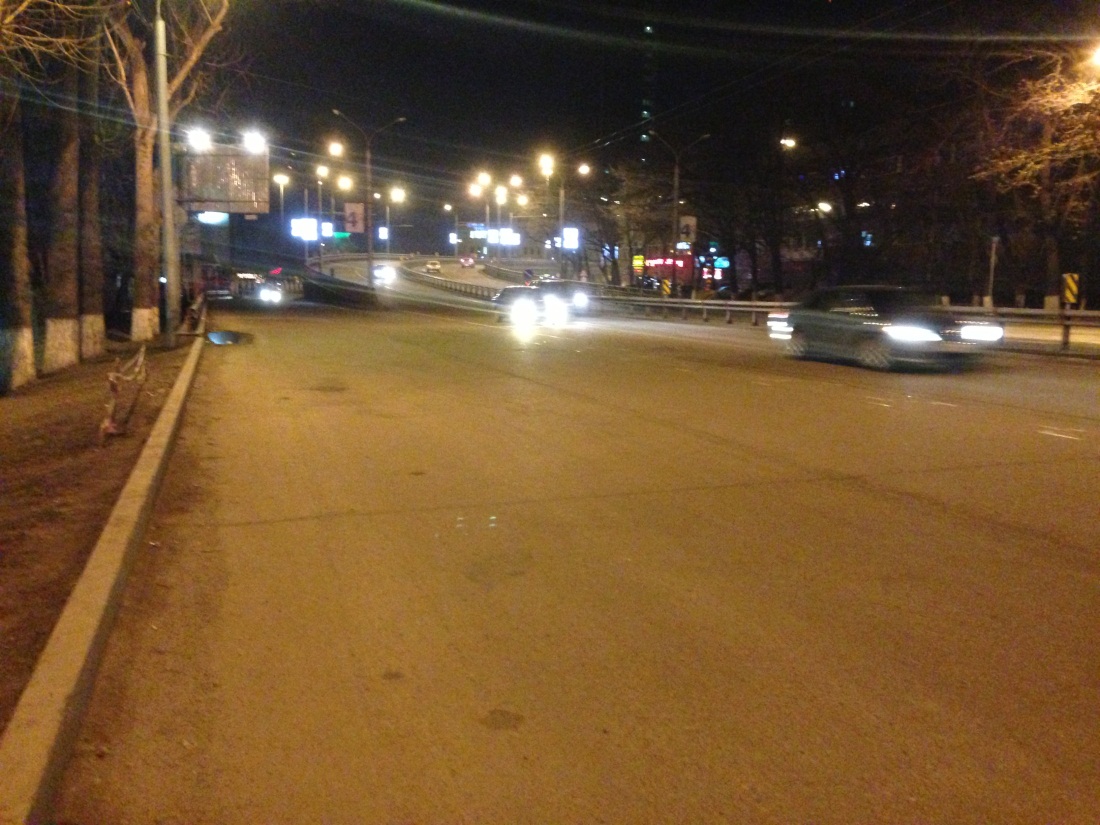 Лазар Г.  (магистрант 2к. КазНУ имени Аль-Фараби, фак-т 
Международные отношения)
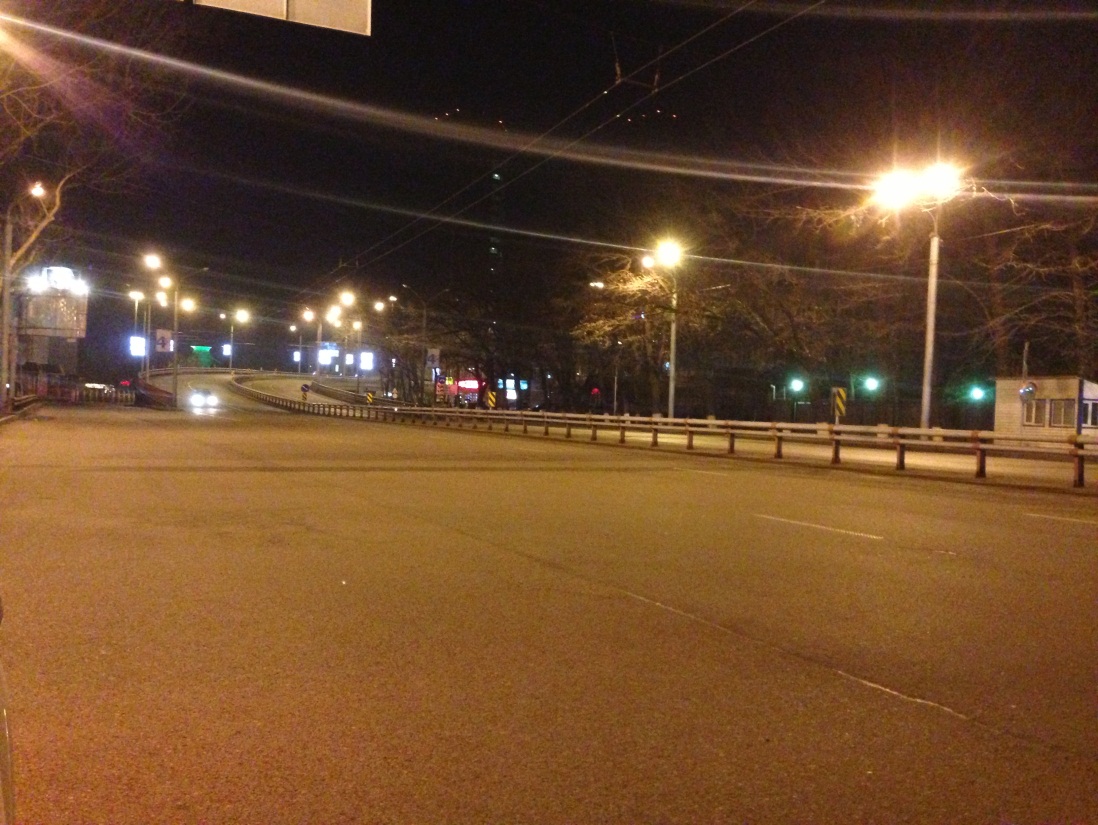 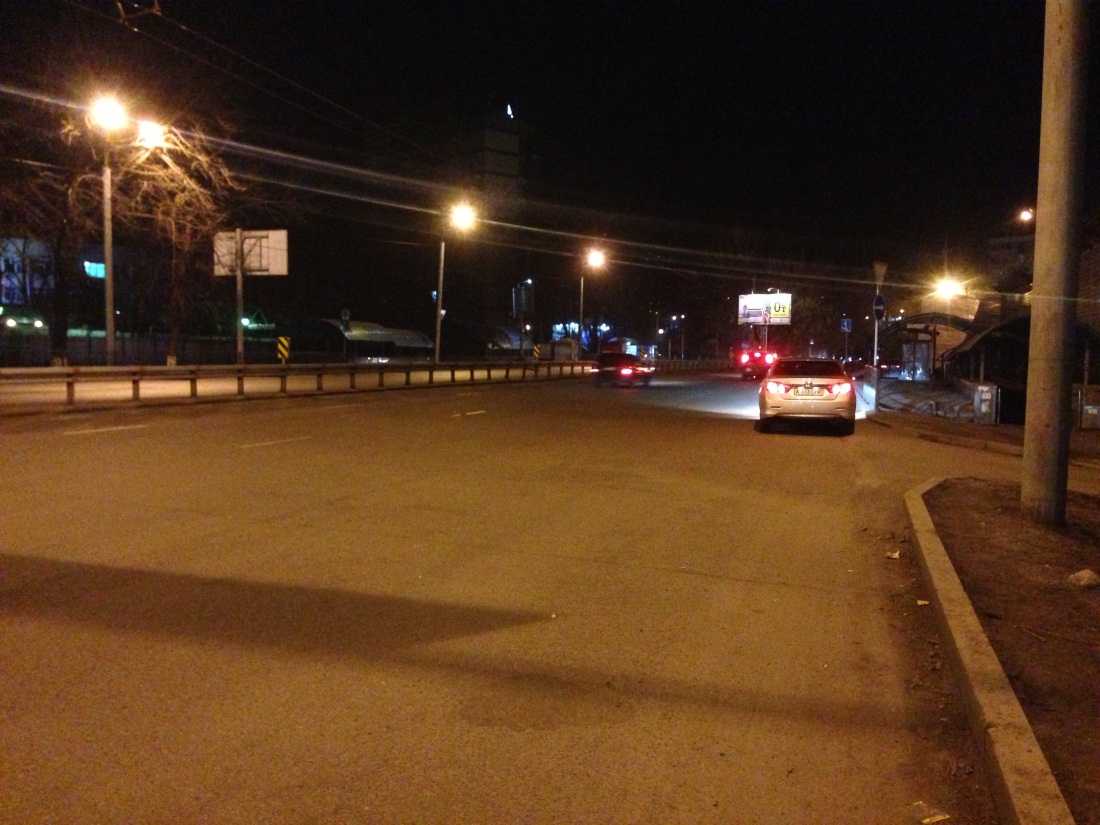 ул. Сатпаева
14.03.2014
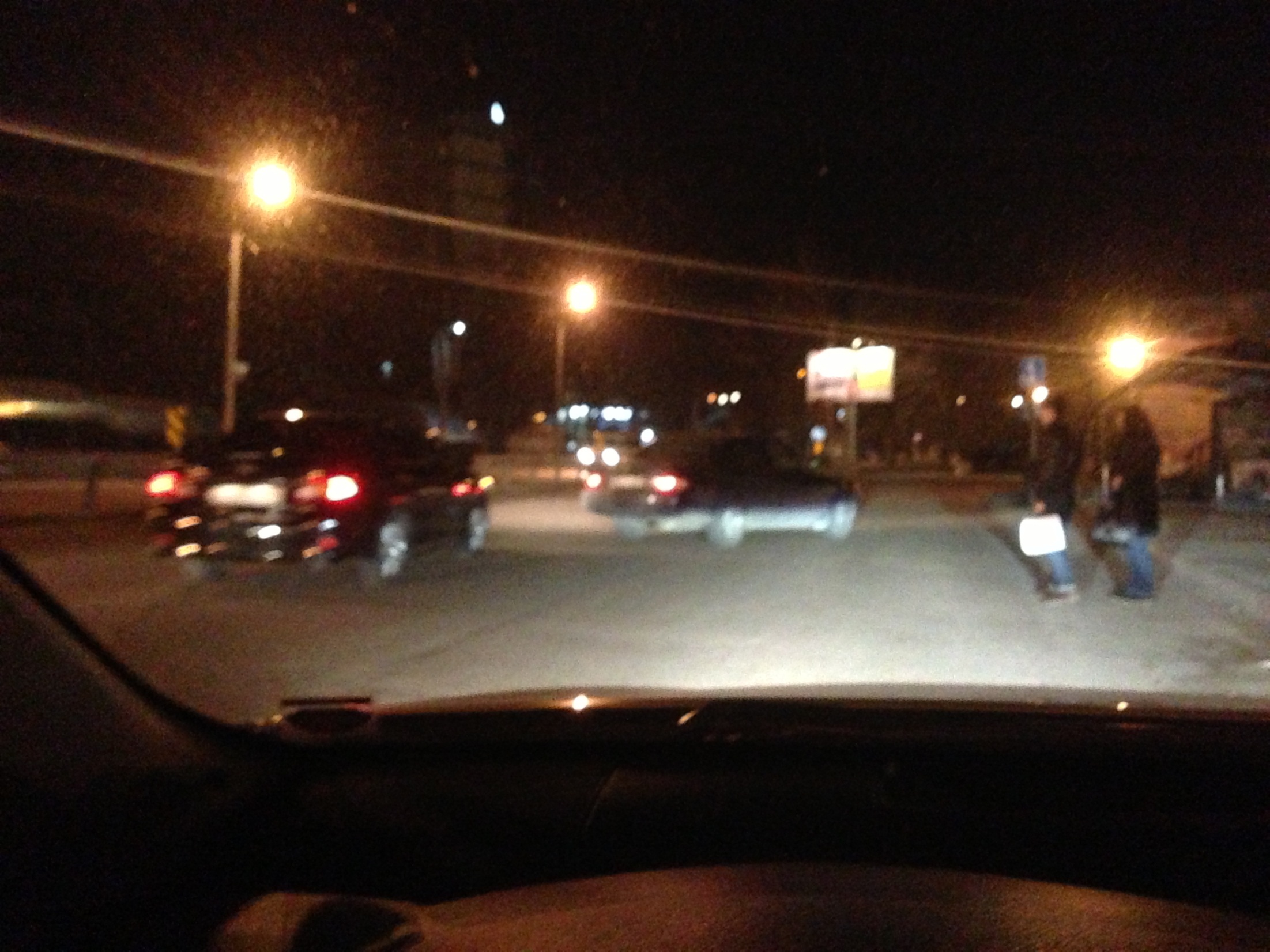 Лазар Г.  (магистрант 2к. КазНУ имени Аль-Фараби, фак-т 
Международные отношения)
14.03.2014
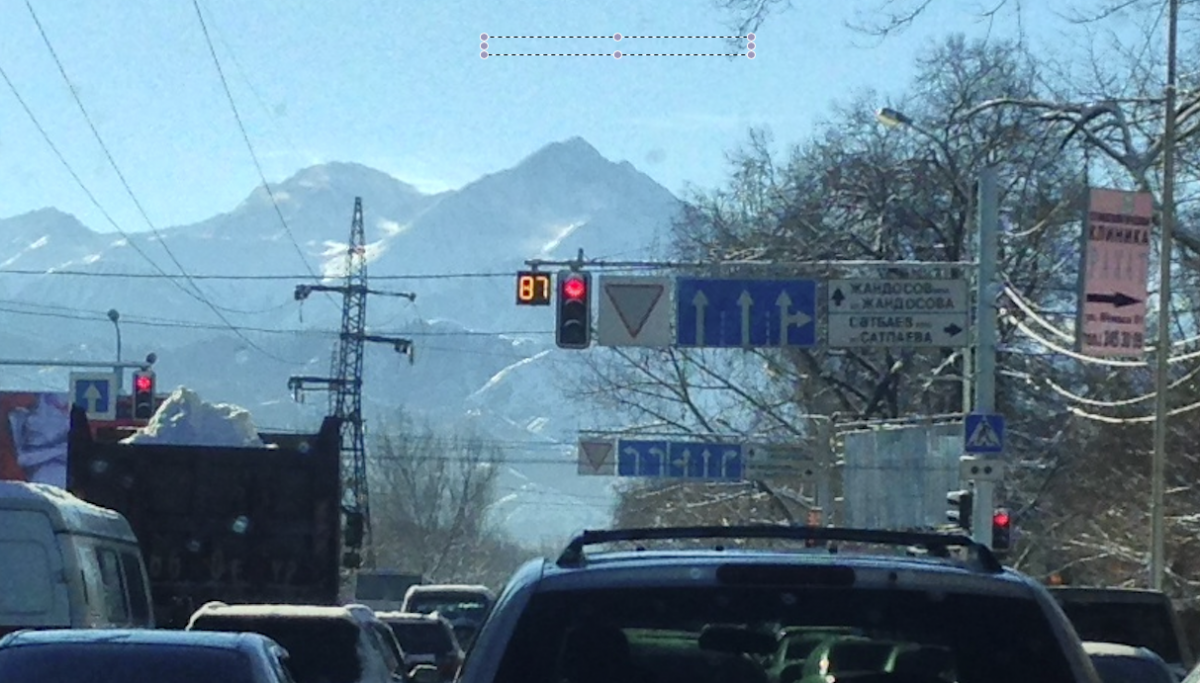 Неудачный перекресток из за двух разных светофоров(((
Лазар Г.  (магистрант 2к. КазНУ имени Аль-Фараби, фак-т  Международные отношения)
20.01.2014г.
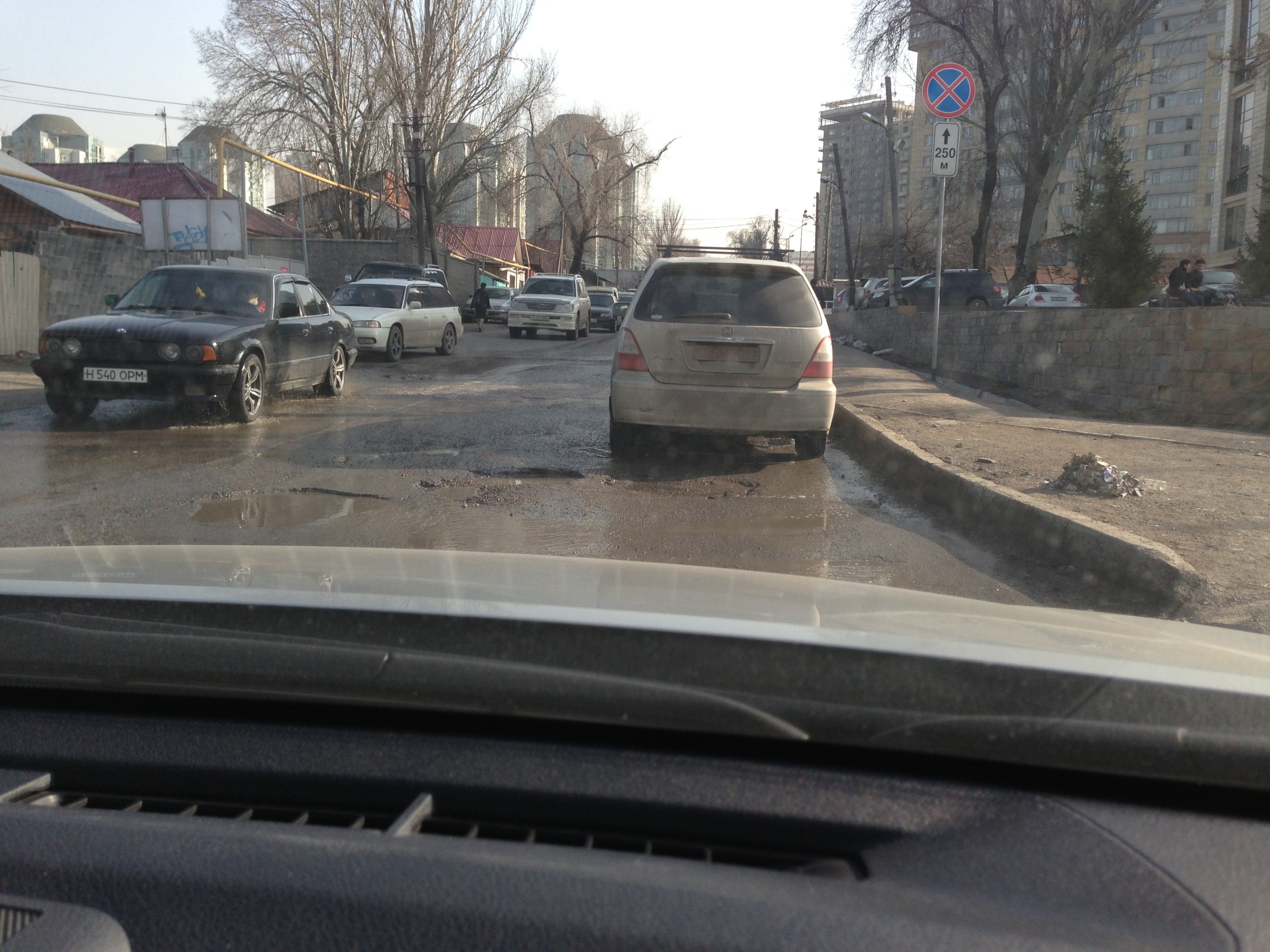 Лазар Г.  (магистрант 2к. КазНУ имени Аль-Фараби, фак-т Международные отношения)
Ул.Навои (уг.ул. Джандосова)
17.03.2014
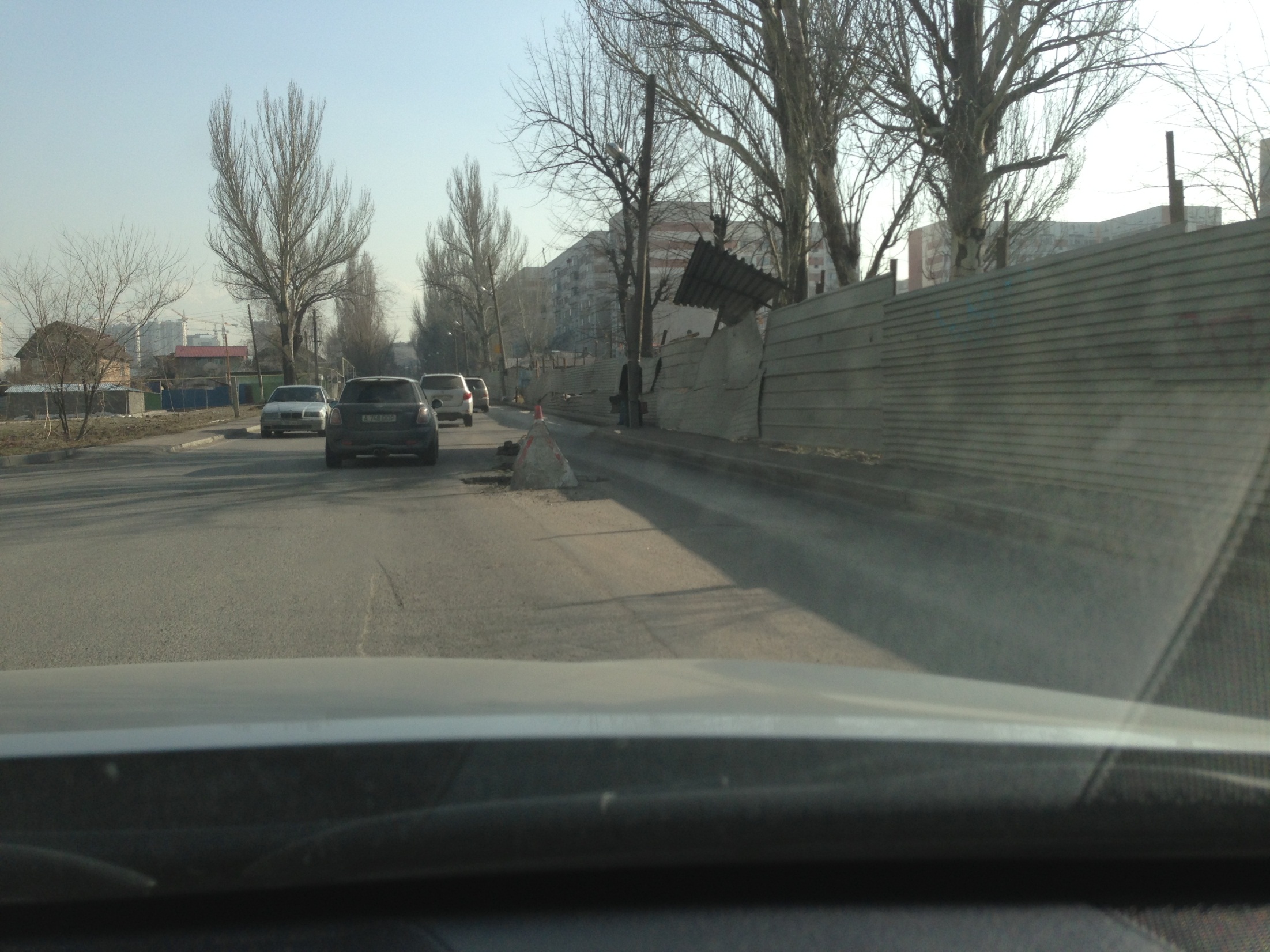 В южном направлении по ул. Навои. 17.03.2014г.
Лазар Г.  (магистрант 2к. КазНУ имени Аль-Фараби, фак-т
Международные отношения)
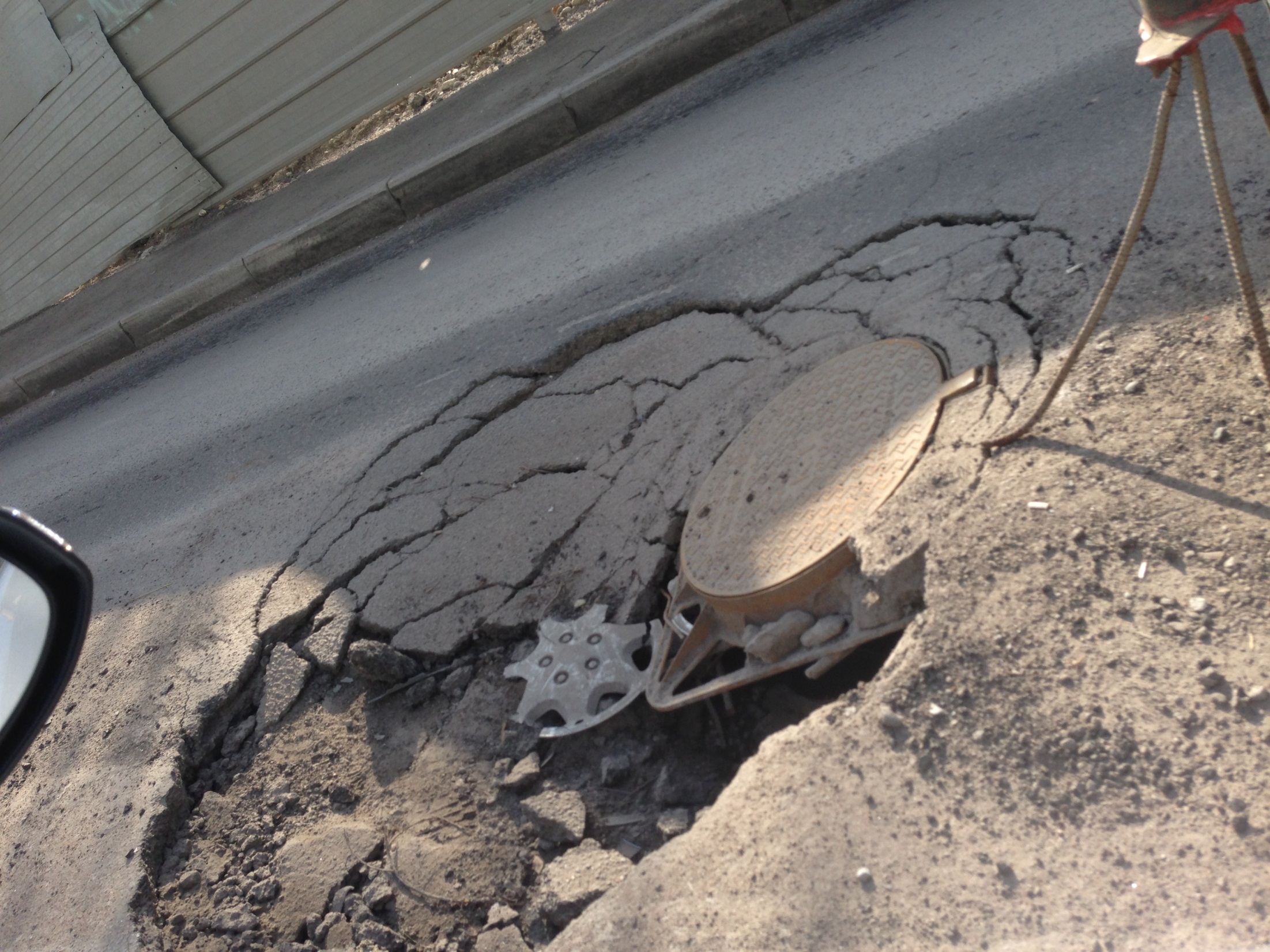 16.03.2014г.

В южном направлении по ул. Навои.

Лазар Г.  (магистрант 2к. КазНУ имени Аль-Фараби, фак-т 
Международные отношения).